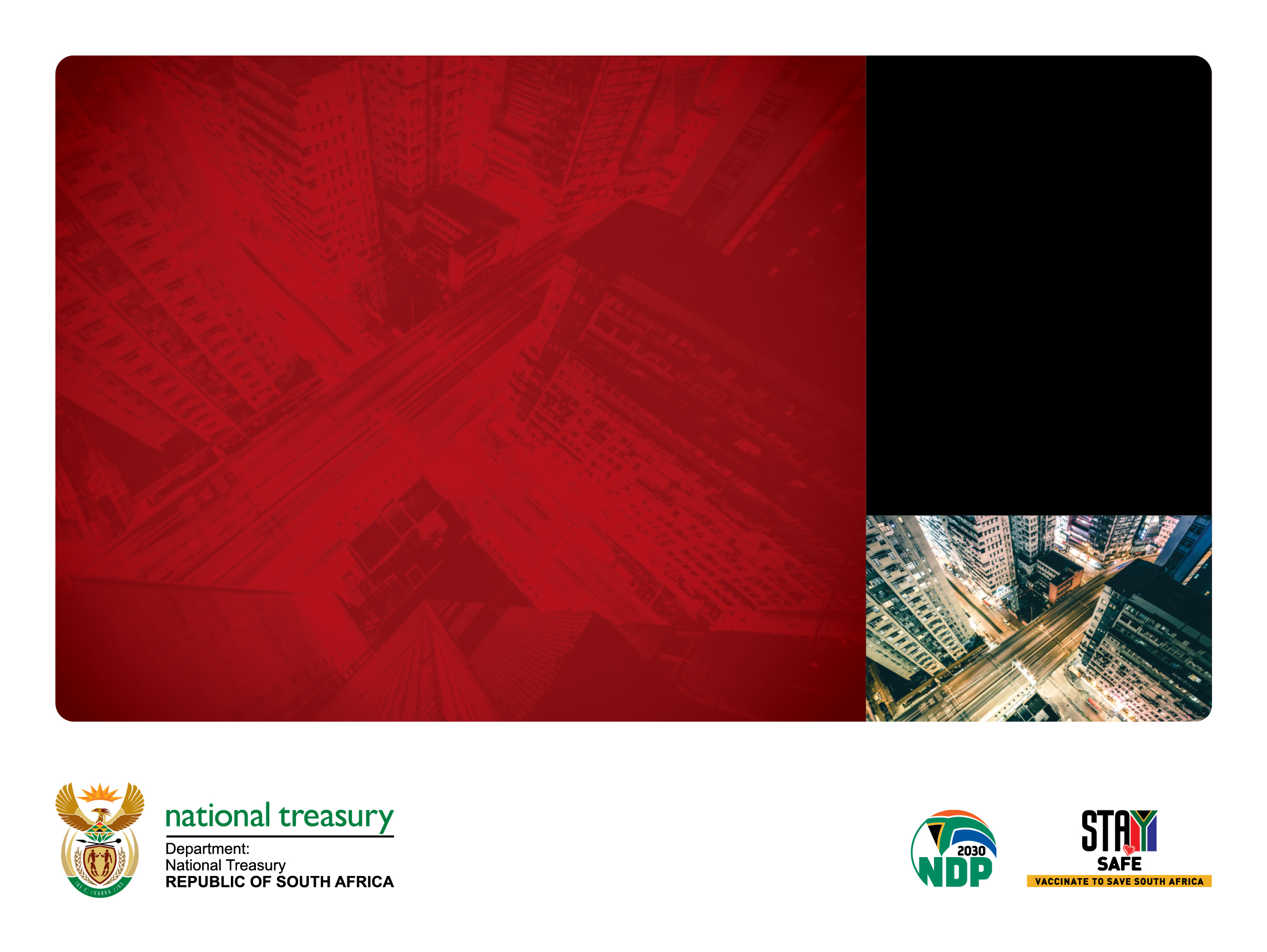 PRESENTED BY:

ESTELLE SETAN



Date 25 May 2022
nt response to Soc Procurement legislative challenges
Presentation to the Portfolio Committee on Public Enterprises
Legislative Challenges and Proposed Actions
Legislative Challenges and Proposed Actions
Legislative Challenges and Proposed Actions
Legislative Challenges and Proposed Actions
Legislative Challenges and Proposed Actions
Legislative Challenges and Proposed Actions
Legislative Challenges and Proposed Actions
TR 28.2.1 states that the highlighted must be disclosed as a note to the AFS of the entity
Legislative Challenges and Proposed Actions
Legislative Challenges and Proposed Actions
Legislative Challenges and Proposed Actions
Legislative Challenges and Proposed Actions
Legislative Challenges and Proposed Actions